Prophetic Update 3-23-24
Ecumenical Adventism!!!
Great Job, Ganoune!!
On March 2, 2024, Ganoune Diop participated in a religious liberty conference in Huntsville, Alabama, and spoke about the need for Seventh-day Adventists to be the "most ecumenical people in the world. He spoke about how the Seventh-day Adventist Church has participated in ecumenical encounters with other churches as early as 1957 and that these engagements allowed us to be put on the official list of "genuine" Christians. According to Diop, being on the approved list was something that Bert Beverly Beach and John Graz had done, and Diop is now doing it himself to ensure that Adventists remain on the list of true Christians with Protestants, Orthodox, and Roman Catholics.
Catholic Church, apostate Protestants, true Christians??
“It is true that there are real Christians in the Roman Catholic communion. Thousands in that church are serving God according to the best light they have. They are not allowed access to His word, and therefore they do not discern the truth. [Published in 1888 and 1911. See Appendix.] They have never seen the contrast between a living heart service and a round of mere forms and ceremonies. God looks with pitying tenderness upon these souls, educated as they are in a faith that is delusive and unsatisfying. He will cause rays of light to penetrate the dense darkness that surrounds them. He will reveal to them the truth as it is in Jesus, and many will yet take their position with His people.”  GC, pg. 565
Beach, Graz, and Diop
These three men have been instrumental in bringing Adventists into the ecumenical movement.  They have done what Zimri did a long time ago.  “And, behold, one of the children of Israel (Zimri) came and brought unto his brethren a Midianitish woman in the sight of Moses, and in the sight of all the congregation of the children of Israel, who were weeping before the door of the tabernacle of the congregation. And when Phinehas, the son of Eleazar, the son of Aaron the priest, saw it, he rose up from among the congregation, and took a javelin in his hand; And he went after the man of Israel into the tent, and thrust both of them through, the man of Israel, and the woman through her belly. So the plague was stayed from the children of Israel.”  Numbers 25:6-8
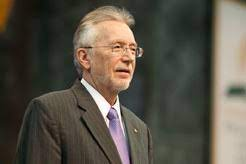 Joining with Babylon makes us ‘Christians’!
According to Diop, Adventists Must be the Most Ecumenical People in the World, Revelation 14 is an Ecumenical Message, and We Must Remain on the Official List of "Genuine Christians.“ This is ecumenism at its worst. This is what Rome’s interfaith movement will lead people to say and believe. This is what Diop learned while getting his PhD at a Vatican-approved Catholic university, --University of Paris!
Diop then tried to redefine for us that ecumenism is not bad, not if Christ is the center of the engagements. He actually had the gall to talk about counterfeit ecumenical meetings that we must avoid, which he defined as those that seek to put the Pope or some other man as the head. Instead, he argues, we need an ecumenism of Christ. And if it is centered around Christ, then it is good.
Wow!!
Diop, like Pope Francis, is promoting peace and unity by talking about a Christ who supports a non-doctrinal Christian forum of false Sunday worship, Eucharistic celebrations, the adoration of Mary and the saints, and letting people remain in their gross errors.
INSANE!!
Don’t Forget to Pay Your Tithe!!!
Diop is a shining example and the epitome of what the Vatican seeks to establish.

• He is the secretary for the annual Conference of Secretaries of Christian World Communions.

• He is on the planning committee of the annual Global Christian Forum Conference. 

• He is a speaker and participant in the G20 Interfaith Forum. 

• He is on the program planning committee for the World Council of Churches. 

• He speaks at other regional, national, and international ecumenical events. 

Ganoune Diop is, in fact, the world's greatest ecumenical agent.
The Watchmen are …..Silent!!
“His watchmen are blind: they are all ignorant, they are all dumb dogs, they cannot bark; sleeping, lying down, loving to slumber. Yea, they are greedy dogs which can never have enough, and they are shepherds that cannot understand: they all look to their own way, every one for his gain, from his quarter.”  Isaiah 56:10,11
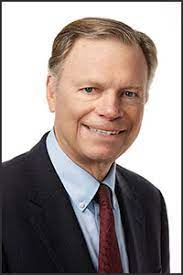 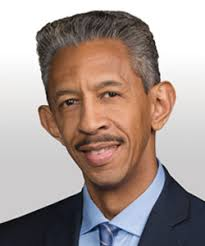 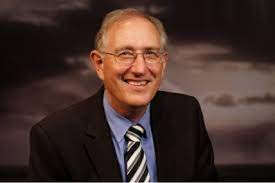 You Believe in the SOP??
“God grant that the voices which have been so quickly raised to say that all the money invested in the work must go through the appointed channel [the General Conference] at Battle Creek shall not be heard. The people to whom God has given His means are amenable to Him alone. It is their privilege to give direct aid and assistance to missions. It is because of the misappropriation of means [by church leaders] that the Southern field has no better showing than it has today.”—Letter, dated June 28, 1901, to A.G. Daniels (Spalding-Magan Unpublished Testimonies, 176-177).   “The arrangement that all monies must go through Battle Creek and under the control of the few men in that place is a wrong way of managing.”—Testimonies to Ministers, 321.
“And the glory of the God of Israel was gone up from the cherub, whereupon he was, to the threshold of the house. And he called to the man clothed with linen, which had the writer's inkhorn by his side; And the LORD said unto him, Go through the midst of the city, through the midst of Jerusalem, and set a mark upon the foreheads of the men that sigh and that cry for all the abominations that be done in the midst thereof. And to the others he said in mine hearing, Go ye after him through the city, and smite: let not your eye spare, neither have ye pity: Slay utterly old and young, both maids, and little children, and women: but come not near any man upon whom is the mark; and begin at my sanctuary. Then they began at the ancient men which were before the house.”  Ezekiel 9:3-6
She Foretold This!!
“As the storm approaches, a large class who have professed faith in the third angel's message, but have not been sanctified through obedience to the truth, abandon their position and join the ranks of the opposition. By uniting with the world and partaking of its spirit, they have come to view matters in nearly the same light; and when the test is brought, they are prepared to choose the easy, popular side. Men of talent and pleasing address, who once rejoiced in the truth, employ their powers to deceive and mislead souls. They become the most bitter enemies of their former brethren. When Sabbath keepers are brought before the courts to answer for their faith, these apostates are the most efficient agents of Satan to misrepresent and accuse them, and by false reports and insinuations to stir up the rulers against them.”  GC, pg. 608
How Long??
“The Lord has a controversy with his professed people in these last days. In this controversy men in responsible positions will take a course directly opposite to that pursued by Nehemiah. They will not only ignore and despise the Sabbath themselves, but they will try to keep it from others by burying it beneath the rubbish of custom and tradition. In churches and in large gatherings in the open air, ministers will urge upon the people the necessity of keeping the first day of the week. There are calamities on sea and land: and these calamities will increase, one disaster following close upon another; and the little band of conscientious Sabbath-keepers will be pointed out as the ones who are bringing the wrath of God upon the world by their disregard of Sunday.”  RH, March 18,1884